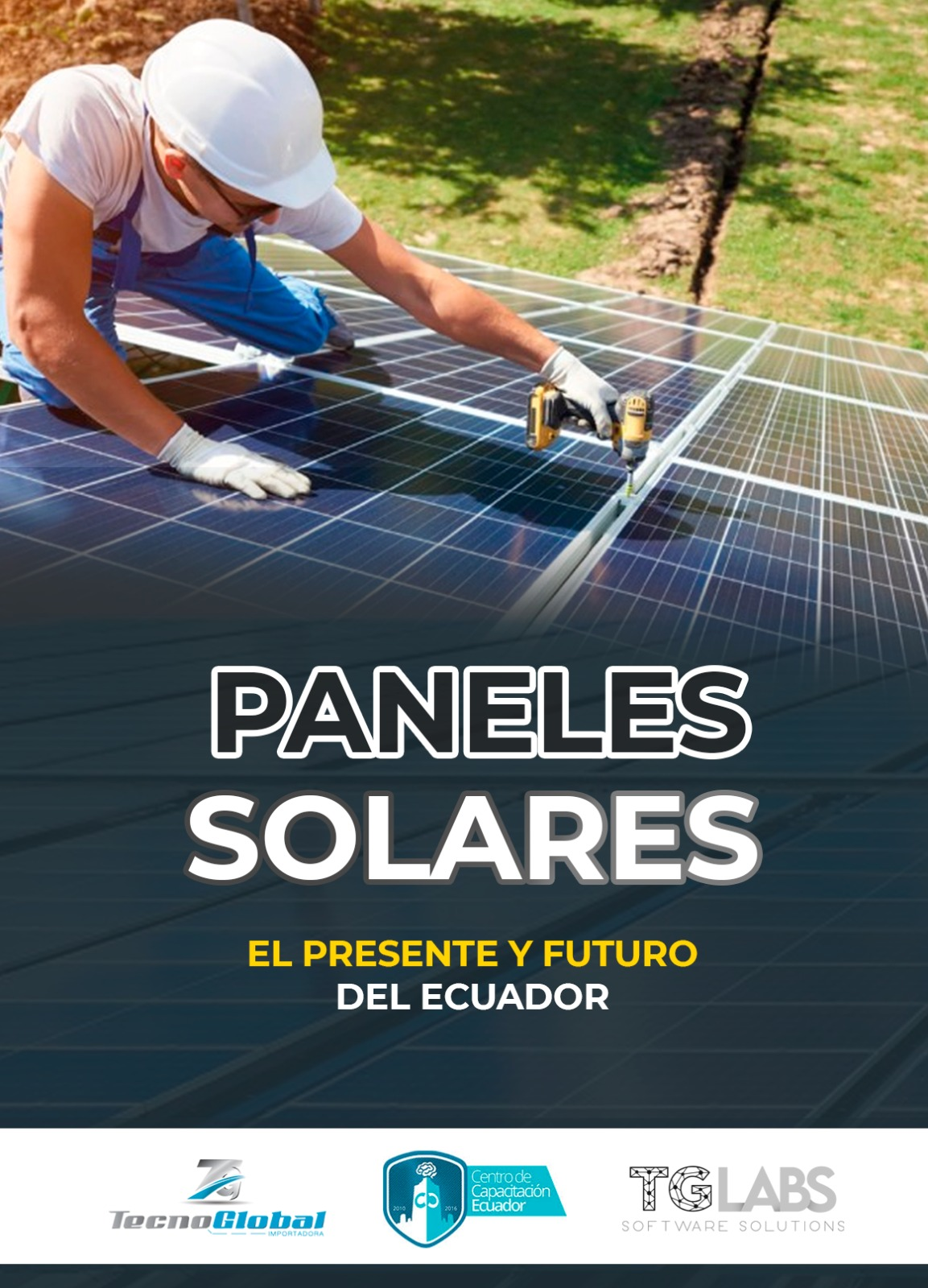 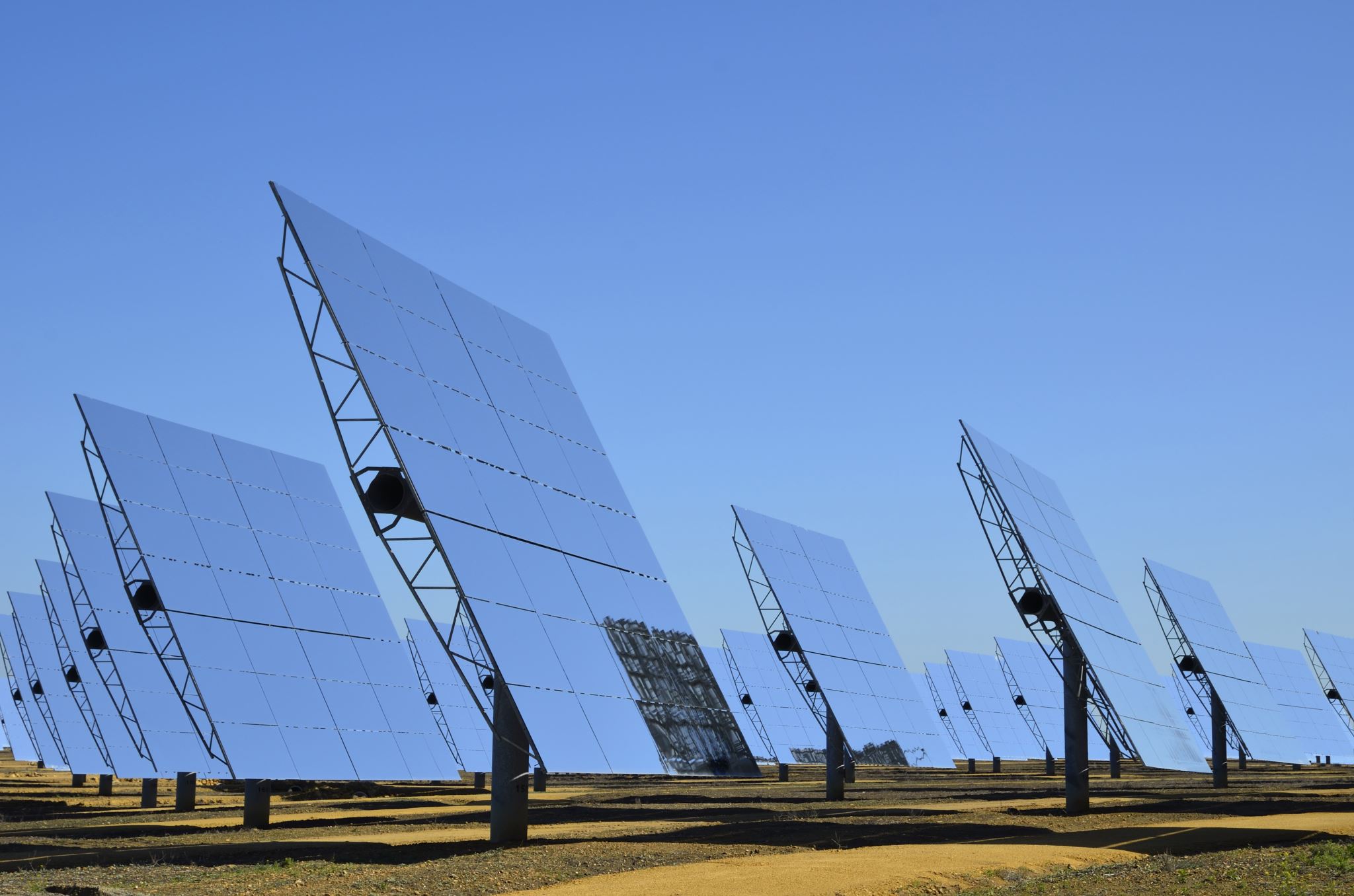 Energía Solar – Día 1
Introducción: Historia, Presente y Futuro					30 minutos
Fundamentos: Electricidad y Fotovoltáica.					90 minutos
Receso								20 minutos
Celda Solar / Paneles Solares						60 minutos
Almuerzo								60 minutos
Inversores								60 minutos
Energía Solar – Historia, Presente y Futuro
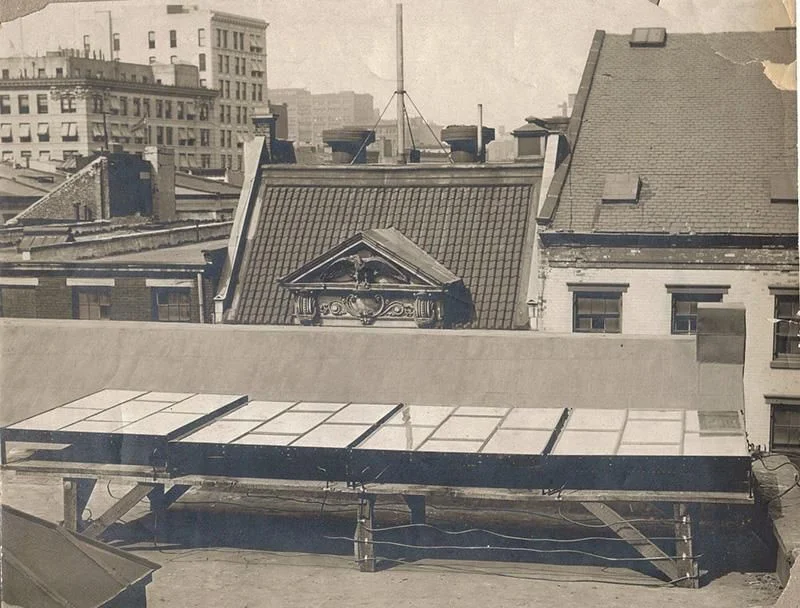 El uso de esta energía se remonta  a la antigüedad (~400AC).
Edmond Becquerel descubre el efecto fotovoltáico en 1839.
En 1883 Charles Fritts materializa el efecto fotovoltáico.
En 1953, los laboratorios Bell crean primera celda de silicio.
En los 90 se incrementa su uso en la industria aeronáutica y espacial.
CELEC EP identificó 7 proyectos fotovoltaicos que generarán alrededor de 1 500 megavatios de potencia desde 2025.
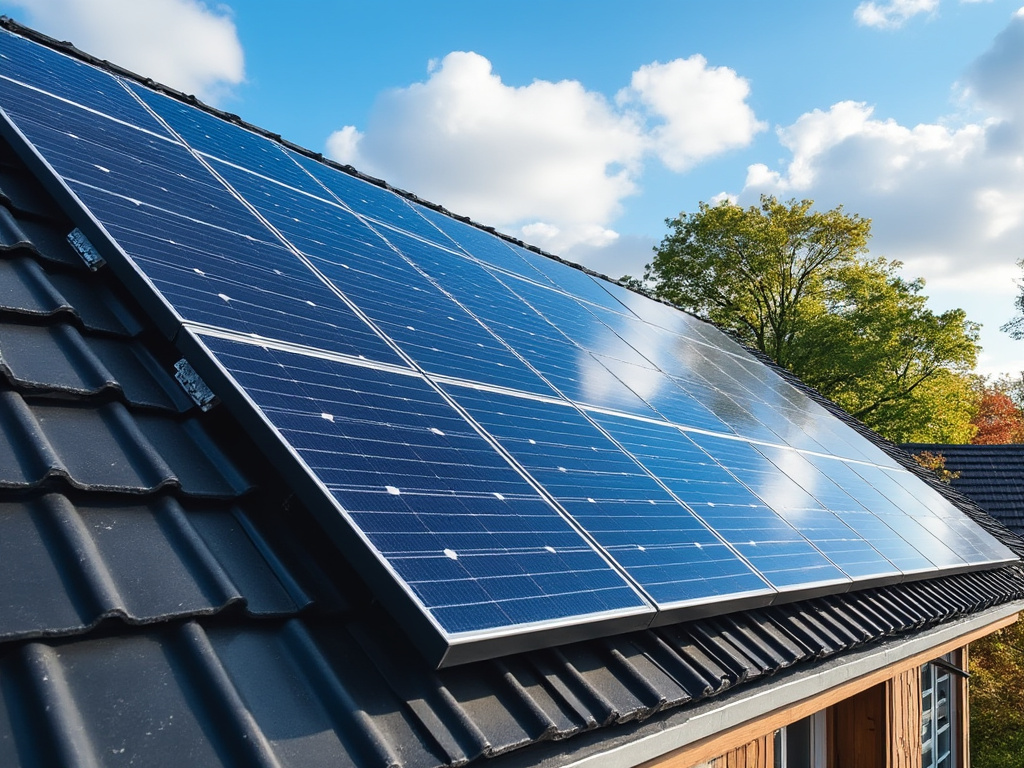 Energía Solar – Presente y Futuro
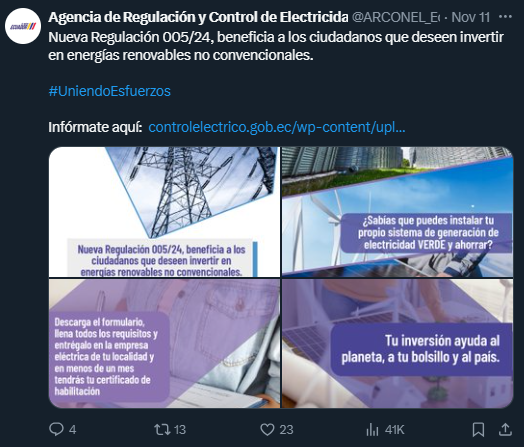 Energía Solar – Presente y Futuro
Energía Solar – Presente y Futuro
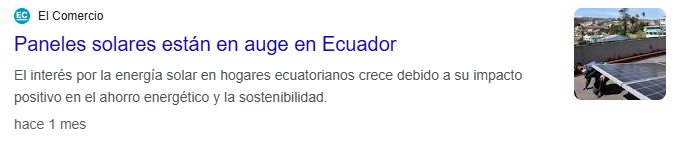 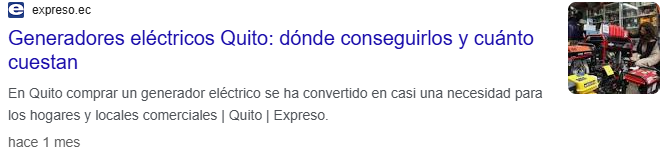 Energía Solar - Ecuador
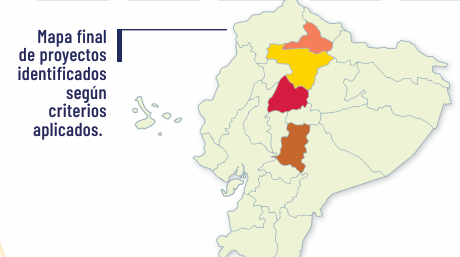 Energía Solar – Principales Ventajas
Ahorro considerable.
Costo por Kw promedio: $1000, vida útil: 25-30 años.

Incentivos tributarios.
Hasta el 100% de deducción de impuestos para empresas.

Responsable con el ambiente y con el empleo local.